به نام خدا
1
دکتر افشین جلالی
دارای بورد تخصصی پزشکی قانونی 
و 
مسمومیت ها
2
رضایت و برائت
 قصور پزشکی
 راز داری پزشکی
 گواهی نویسی پزشکی
 گواهی فوت
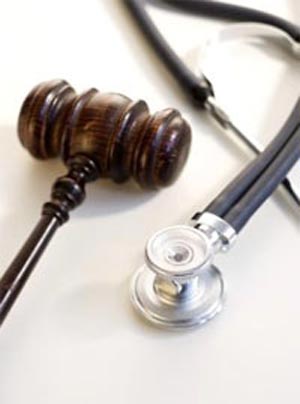 3
رضایت و برائت
4
تحریر الوسیله جلد دوم صفحه 56 حکم  ششم :
   طبیبی که بدون اذن اقدام به معالجه بیمار نماید ولو اینکه از نظر علمی و عملی حاذق بوده و کوتاهی هم نکرده باشد،ضامن آسیبی است که به بیمار وارد نموده  و باید از مال خودش دیه بپردازد ولی قصاص نمی شود.
5
ماده 495:
   هرگاه پزشک در معالجاتی که انجام می دهد موجب تلف یا صدمه بدنی گردد ضامن دیه است مگر آنکه عمل او مطابق مقررات پزشکی و موازین فنی باشد ،یا اینکه قبل از معالجه برائت گرفته باشد و چنانچه اخذ برائت از مریض به دلیل نابالغ و یا مجنون بودن وی معتبر نباشد ویا تحصیل برائت از اوبدلیل بی هوشی و مانند آن ممکن نگردد،برائت از ولی مریض تحصیل می شود.
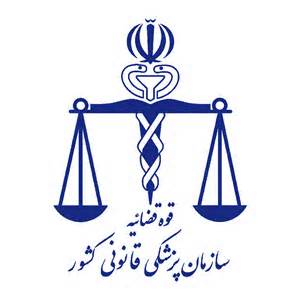 6
7
اگر پزشک رضایت نامه و برائت نامه صحیح قبل از شروع درمان اخذ ننماید مقصر است
(بی مبالاتی) و باید پاسخگو باشد.
8
با توجه به اینکه رشته تخصصی پزشکی قانونی از قدمت زیادی در کشور ما برخوردار نیست لذا پزشکان ومتخصصان سایر رشته ها و همچنین سایر رده ای پزشکی و پیرا پزشکی اطلاعات چندان زیادی در خصوص شرح وظایف ،اختیارات و توانمندیهای متخصصان پزشکی قانونی ندارند  ودر بسیاری از موارد حتی همکاران پزشک نیز پزشکی قانونی را مساوی با جنازه و جسد می دانند و این در حالی است که تنها 6% کار پزشکی قانونی بررسی اجساد و کارشناسی درخصوص علت فوت است.
9
رشته تخصصی پزشکی قانونی بالینی یا  Clinical forensic medicine چیزی جدا و فرا تر از رشته تخصصی فورنسیک پاتولوژی می باشد  همانگونه که می دانید فورنسیک پاتولوژیست متخصصی است که بیشتر با جسد و اتوپسی و پاتولوژی میکروسکپی و ماکروسکپی و جرائم مربوطه سر و کار دارد اما  رشته تخصصی Clinical forensic medicine در واقع افرادی را جهت ارائه خدمات تخصصی در مراکز درمانی تربیت می نماید  به گونه ای که این متخصصان مشکلات قانونی و پزشکی قانونی مراکز درمانی را گره گشایی خواهند کرد .
10
پیشگیری از وقوع شکایات پزشکی :
مرحله اول : آموزش
   آموزش موازین حقوقی در امر درمان ،آشنایی با قوانین و آیین نامه ها ،اصول گزارش نویسی و پرونده نویسی و مستند سازی پزشکی ،اصول اخلاق و رازداری پزشکی و . . .
11
مرحله دوم : مشاوره پزشکی قانونی:
مشاوره پزشکی قانونی برای اخذ رضایت و برائت برای کلیه اعمال جراحی و بیماران پر خطر و هر اقدام تشخیصی و درمانی با خطربالا.

پزشک قانونی به عنوان یک پزشک ثالث که هیچگونه ارتباط مالی و درمانی با بیمار ندارد و در صورت لزوم میتواند در مراجع قانونی حاضر و با اعلام اطلاع کلیه 
      عوا رض و خطرات به بیمار و همراهان وی ،در دادگاه شهادت دهد.
12
رضایت نامه و برائت نامه متخصص پزشکی قانونی:به معنی آگاه نمودن بیمار نسبت به بیماری خود و عوارض و خطرات حین درمان و اجازه شروع درمان مشروع و علمی و اخلاقی برای پزشک است و چنانچه عارضه ای از عوارض شناخته شده فرایند درمان یا جراحی است و بیمار ،آن را طبق قراردادی به نام رضایت نامه و برائت نامه قبول کرده است و در این صورت تقصیری متوجه پزشک نمی باشد.
13
مثالی از اهمیت اخذ برائت :
متخصص قلب بدون اخذ رضایت نامه و برائت نامه  بیماری را با مشکلات قلبی تحت عمل آنژیو گرافی عروق قرار میدهد ،درحین آنژیو گرافی بیمار دچار آریتمی و ایست قلبی شده و فوت می نماید .در اتوپسی هر سه رگ کرونری بیمار بالای نود درصد تنگی داشته و بافت میو کارد ایسکمیک گزارش شده است .درشکایت مطرح شده در کمیسیون تخصصی پزشکی قانونی ،پزشک را به میزان  پنج درصد دیه کامل انسان بعلت عدم مدیریت صحیح مقصر می دانند اما در نهایت در حکم صادره توسط محاکم قضایی پزشک به میزان صد در صد دیه کامل انسان محکوم می شود.
14
مشاوره پزشکی قانونی ( تروماتولوژی ):
 ثبت وضعیت بالینی بیمار پیش از درمان
گاه مواردی پیش می آید که پزشک یا بیمارستان ترجیح می دهد در خصوص ضایعات مشکوک موجود بر بدن بیمار یک کارشناسی دقیق انجام گرفته و در پرونده ثبت شود.   
برای مثال بیماری بستری می شود و کبودیهای مشکوک بر بدن وی مشاهده می گردد و یا بیمار ی که در بدو ورود Bed sore دارد و بیمارستان احتمال می دهد که بعداً همراهان مدعی شوند که این sore به دلیل بی توجهی کادر درمانی ایجاد شده است .
آثار خودزنی یا منازعه و در گیری بر روی بدن بیمار و . . .
15
ماده یک قانون مسئولیت مدنی:
هرکس بدون مجوز قانونی عمدأ یا در نتیجه بی احتیاطی به جان یا سلامتی یا مال یا
آزادی یا حیثیت یا شهرت تجاری ویا به هر حق دیگری که به موجب قانون برای افراد 
ایجاد گردیده لطمه ای وارد نماید که موجب ضرر مادی یا معنوی دیگری شود مسئول
جبران خسارت ناشی از عمل خود می باشد.
16
ارکان مسئولیت مدنی پزشکان:
 خطای پزشکی
 وجود ضرر
 رابطه سببیت بین خطای پزشکی وضرر
17
مسئولیت کیفری پزشکان:

مسئولیتی که از جرائم و تخلفات پزشکی ناشی می شود.
18
ارکان مسئولیت کیفری پزشکان:
 فعل زیانبار
 تحقق خسارت ( خسارت جانی منجر به  مسئولیت کیفری است )
 اثبات رابطه علیت
19
گاهأ مسئولیت پزشک در قبال بیمار شامل هر دو جنبه 
کیفری و مدنی 
است.
20
شرایط اختصاصی عدم مسئولیت در امور پزشکی:
 اجازه قانون گذاز 
 قصد درمان
 مشروع بودن
 رعایت موازین
 رضایت آگاهانه
 برائت
21
ماده 590:
 هر اقدام پزشکی باید با اذن و رضایت بیمار باشد.
 مشروع باشد.
 در صورت عدم رضایت پزشک مجاز به معالجه نیست و ضامن است.
 منظور از نظامات دولتی کلیه قوانین و آئین نامه های پزشکی و دستور العمل های وزارت بهداشت ودرمان و آموزش پزشکی است.
22
پزشک رضایت و برائت گرفته                         فاقد مسئولیت کیفری و مدنی است 

 فقط رضایت گرفته                               فاقد مسئولیت کیفری است،ولی از نظر مدنی ضامن است

 رضایت نگرفته + برائت گرفته                    پزشک ضامن است چون معالجه مشروع نبوده 
                                                                 ( مسئولیت کیفری دارد ولی مدنی ندارد)    

 نه رضایت گرفته نه برائت                            ضامن است(هم کیفری و هم مدنی)
23
پزشک مسئول تیم پزشکی زیر دست خود است.
24
هرگاه طبیب و مانند آن قبل از شروع به درمان 
از مریض یا ولی برائت حاصل نماید
عهده دار خسارت پدیدآمده
نخواهد بود.
25
اذن مربوط به رضایت برای عمل است 
و برائت مربوط به رفع ذمه از نتیجه عمل.
26
درمان بیمار بدون رضایت او به جز در موارد اورژانس 
غیر قانونی است.
27
شرایط رضایت دهنده:
 عاقل و بالغ باشد.
 در موارد اورژانس رضایت لازم نیست ،ولی همراهان و مسئولان اداری را آگاه نمود.
 اگر قطع عضو فوری لازم باشد کمیسیونی مرکب از سه طبیب آن را تأیید کند و پرستاران بعنوان شاهد باشند.
 اگر نیاز به اقدام عمل فوری است و اولیاء حاضر به رضایت نیستند از طریق مراجع قضائی و گواهی قانونی اقدامات درمانی لازم صورت پذیرد.
 در بعضی موارد رضایت همسر لازم است (اعمال زیبایی ،بستن لوله ها)
      اگر خطر جانی مطرح باشد اخذ تأییدیه های قانونی لازم است.
28
رضایت نامه معتبر:
بالغ و عاقل (یا قیم و ولی).
آگاهی بر جریان بیماری ودرمان آن.
 ساده و روشن باشد و مقید به قید خاصی از پزشک و یا بیمار نباشد.
 رضایت نامه باید آزادانه و به خط خودش باشد.
 رضایت باید قبل از عمل باشد.
29
در موارد زیر رضایت لازم نیست:
 معاینه دانش آموزان مدارس از نظر بهداشت عمومی.
 معاینه زندانیان و اردوهای کادر آموزش.
 معاینه بهداشتی کسبه و داوطلبان ازدواج.
 بیماران اورژانس که جانشان در خطر است.
 خودکشی و اعتصاب غذا.
 معاینه و آزمایش عموم اهالی به دستور دادسرا.
30
رضایت مجنون ،سفیه و کودک 
از ولی و قیم آنها 
گرفته می شود.
31
رضایت زن و شوهر 
در موارد توانایی باروری ،عقیم کردن و زیبایی
 لازم است.
32
حق امتناع از درمان:
 فرم تکمیل شود.
 دلایل اقامت و عواقب ناشی از ترک بیمارستان ذکر شود.
 در موارد اورژانس پزشک نباید توجه به امتناع کند.
33
کودکی با ضعف و بی حالی و سابقه تروما به شکم همراه والدین خود به بیمارستانی مراجعه می کند .در معاینات به عمل‌ آمده ،کاهش شدید فشار خون ،درد شکمی ،کاهش هوشیاری مشهود بود .بیمار با تشخیص احتمالی خونریزی داخلی کاندید تزریق خون واقدامات اولیه احیا می شود .ولی والدین از دادن رضایت به این امر امتناع می ورزند و تمایل به خارج کردن کودک از بیمارستان دارند .پزشک معالج نیز پس از اخذ رضایت بیمار را مرخص می کند .بیمار در راه رسیدن به منزل فوت می کند .
34
والدین از پزشک معالج و کادر درمانی بعلت سهل انگاری در پذیرش ،بستری و درمان بیمار شکایت می کنند .پس از چندین جلسه دادرسی و کمیسیونهای مکرر در نهایت پزشک معالج بعلت عدم اقدام مناسب در شرایط اورژانس (عدم نیاز به اخذ رضایت نامه ) محکوم به پرداخت دیه می شود.
35
توقیف بیمار
 در مورد عدم صلاحیت بیمار به تصمیم گیری.
 یادداشتهای دقیقی در مورد شرایط موجود نوشته شود.
36
اورژانس و رضایت:
 مسئله مرگ و حفظ زندگی قطعی باشد.
 عدم توانایی اخذ رضایت از بیمار و یا قیم او.
 بیمار قبلأ هیچگونه تصمیمی جهت انجام مراقبت خود ارائه نداده باشد.
37
اخذ رضایت و برائت:
 صرف وقت .این زمان کمتر از زمانی است که صرف دادگاه می شود
 تنها امضاء کردن فرم کافی نیست
 رضایت نامه به تفصیل زیاد نیاز ندارد
 پرسنل شاهدان خوبی هستند و باید سؤالات زیر را بپرسند:
الف- آیا فرم را خوانده اید؟
ب- محتویات آن را فهمیده اید؟
ج- سوال دیگری درباره آن ندارید؟
38
چرا گاهی اوقات رضایت نامه مورد قبول دادگاه نیست؟
 چون فرم ها متعدد است و بیمار متوجه اهمیت رضایت نامه نمی شود.
 خطرات اصلی عمل در فرم ذکر نشده است.
 شاهد اظهار می کند که از درک محتویات فرم توسط بیمار غافل
      بوده است.
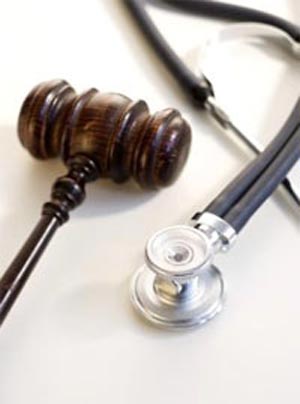 39
قصور پزشکی
40
خطای شغلی:

 خطایی است که صاحبان حرف در هنگام اجرای شغل مرتکب می شوند و از روش استاندارد آن شغل تجاوز می نمایند.
41
معیار:

رفتار شخص متوسطی از همان صنف از لحاظ علمی و صلاحیت و آگاهی معیار وجود خطا است.
42
خطای پزشکی 
انحراف از مراقبتهای پزشکی استاندارد 
.است
43
معیار قصور پزشکی رفتار مناسب پزشکی از همان گروه و رده با همان توان علمی ،مهارت و آگاهی و با در نظر گرفتن شرایط خارجی و شغلی پزشک خاطی در زمان وقوع حادثه است.
44
جهت تحقق مسئولیت پزشک وجود سه عنصر لازم است:
 خطای پزشکی
 وجود ضرر
 رابطه سببیت بین خطای پزشکی و ضرر ایجاد شده
45
شاکی باید چهار عنصر را ثابت کند:
 مسئولیت                  Duty
 کوتاهی در مسئولیت  Breach of duty
 علیت                     Causation
 آسیب                     Damage
46
تقسیم بندی حقوقی قصور پزشکی:
 بی مبالاتی
 بی احتیاطی
 عدم تبحر (مهارت )
 عدم رعایت نظامات دولتی
47
پزشک موقعی مرتکب قصورات است که:
 مسئول بیمار باشد.
 مرتکب سهل انگاری و مسامحه در مسئولیت شده است.
 خسارت مادی و معنوی بیمار را باعث شده است.
48
ماده 295 :
      هرگاه کسی فعلی که انجام آن را بر عهده گرفته یا وظیفه خاصی را که قانون بر عهده او گذاشته است ترک کند و به سبب آن جنایتی واقع شود ،چنانچه توانایی انجام آن فعل را داشته است جنایت حاصل به او مستند می شود و حسب مورد عمدی ،شبه عمدی یا خطای محض است .مانند اینکه مادر یا دایه ای که شیر دادن را بر عهده گرفته است ،کودک را شیر ندهد یا پزشک یا پرستار وظیفه قانونی خود را ترک کند.
49
بی احتیاطی ( Inattention):
 عرف خبرگان و اهل فن و نظریه کارشناس معتبر است.

 بی مبالاتی ( Negligence):
 بی تدبیری ،بی قیدی ،بی فکری ،بی توجهی وغفلت و اهمال فاحش.
50
بی مبالاتی 
مهم تر از بی احتیاطی و
شایع ترین و شدیدترین 
خطای جزائی است.
51
بی مبالاتی
ترک فعلی است که از طرف قانونگذار 
امر به انجام آن شده است 
بنابراین خطای جزائی است.
52
عدم مهارت بر دو گونه است:
 مادی یا عملی : که زبر دستی و ورزیدگی در حسن انجام امور است.
 معنوی یا علمی : نادانی نسبی حرفه ای و فقدان اطلاعات علمی و فنی.
53
عدم مهارت
 موجب خطای جزائی
 خواهد شد.
54
عدم مهارت دست زدن به عملی است 
که مرتکب از نظر مادی و معنوی بر آن تسلط ندارد
مثل عمل جراحی قلب توسط رزیدنت جراحی
 که منجر به فوت بیمار گردد.
55
خطا در تشخیص ( Misdiagnosis):

 اگر پزشک در تشخیص بیماری از روشهای قابل دسترس و پذیرفته شده و استاندارد علمی استفاده نکند خطا کار است.
56
تبصره 3 ماده 295: 

 هرگاه بر اثر عدم رعایت مقررات مربوط به امری قتل و یا ضرب و جرح واقع شود به نحوی که اگر آن مقررات رعایت می شد حادثه ای اتفاق نمی افتاد ،قتل و یا ضرب و یا جرح در حکم شبه عمد خواهد بود.
57
عدم رعایت نظامات دولتی
 منجر به محکومیت کیفری و همچنین
 تنبیه انضباطی پزشکان و صاحبان حرف
 وابسته می گردد.
58
مثال عدم رعایت نظامات دولتی:
 مراجعه بیمار و بستری نکردن غیر موجه او.
 جراحی غیر اورژانس بدون اخذ رضایت از بیمار.
59
سوء رفتار حرفه ای:
 تخلفات پزشکی است که همراه با قصور نیست و نتیجه عدم رعایت اخلاق و مقررات پزشکی است که در آن کوتاهی در مسئولیت و آسیب به  بیمار وجود ندارد.
رسیدگی اینگونه تخلفات تحت نظر نظام پزشکی و یا تعذیرات حکومتی انجام می شود و مجازات آن تذکر ،توبیخ و یا ثبت در پرونده و ... می باشد.
60
مثالی برای قصور:
شرح حال : پیرمردی که سابقه دیابت داشته با اتومبیل تصادف می کند و دچار پارگی شریان ران و خونریزی می شود و به بیمارستان A منتقل می شود. پزشک کشیک هیچگونه اقدامی جهت جلوگیری از خونریزی و رفع حالت نیمه شوک نمیکند و بیمار را با وسیله نقلیه متفرقه به بیمارستان  B راهنمایی میکند. بیمار در بیمارستان B  در حالت نیمه شوک به اطاق عمل منتقل و اقدامات جراحی صورت میگیرد .جراح به علت عدم مهارت در تکنیک جراحی عروق ،هموستاز(جلوگیری از خونریزی) را به خوبی انجام نمی دهد و خونریزی ادامه پیدا می کند .
61
بیهوشی دهنده نیاز خون را به موقع اعلام نمیکند و بیمارستان نیز در تهیه خون امکانات ندارد و در اطاق عمل سرم کافی و داروی بالا برنده فشار خون موجود نبوده است .بیمار بعلت سقوط فشار خون دچار هیپوکسی و اغماء شده وفوت میکند. جسد به سازمان پزشکی قانونی منتقل و معاینه و کالبد گشائی می شود .در کالبد گشائی علائم سقوط فشار خون و عوارض هیپوکسیک آن در ارگانهای حساس(مغز،قلب،ریه،کلیه ،کبد)دیده میشود و در آزمایشگاه آسیب شناسی آن را تأیید میکند و علت مرگ شوک هیپوولمیک و عوارض مغزی ناشی از آن تعیین می گردد.
62
چرا شکایات از پزشکان و تیم درمانی رو به افزایش است؟
 از دست رفتن اعتماد عمومی به حرفه پزشکی
 افزایش هزینه درمان
 بالا رفتن انتظارات مردم و فشار همکاران
 عدم تفهیم  Lack of understanding (عدم درک صحیح بیمار از روند درمان)
 پاسخ هیجانی به نتیجه درمان ناموفق و یا غیر منتظره (Emotional response)
 قصور واقعی( Malpractice)
63
راه های پیشگیری از شکایات:
 اقدامات پزشکی مناسب
 مستند سازی مطلوب
 طب انسان دوستانه
 رضایت آگاهانه
64
برای پیشگیری از قصور اقدامات زیر لازم است:
 ارتباط صحیح و مناسب با بیمار.
 داشتن مدرک قابل استناد از مکاتبات و مذاکرات فی مابین.
 آگاهی و آمادگی از احتمال طرح دعوی قصور.
 برای درمان بیمار یک تیم پزشکی تشکیل بدهید.
65
مزایای تشکیل تیم پزشکی:
 اشتراک مسئولیت با مراقبت مداوم.
 ارتباط آزاد و ملاقاتهای مکرر.
 مراقبت دقیق تر توسط پرسنل.
 تجربه بیمار از محیطی امن و پر مراقبت.
66
پرسنل باید موارد زیر را در پرونده ها درج نمایند:
 مکالمات تلفنی
 اتفاقات
 ویزیت های لغو شده
 شکایات بیمار
67
پزشک بدون نوشتن وضعیت فعلی بیمار و اعمال انجام شده نمی تواند پیگیری مناسب داشته باشد.
پزشک اگر جزئیات را ثبت نکند بعدها نمی تواند آنها را بخاطر آورد.
 در غیاب پزشک در صورتی که نوشتن و ثبت اتفاقات نباشد ،همکار او نمی تواند از احوال قبلی بیمار اطلاع یابد.
 نوشتن باید کامل ،دقیق و شامل جزئیات باشد.
 در صورت ناقص بودن پرونده هیئت کارشناسی حرف بیمار را بیش از سخنان پزشک باور می کند.
68
چه بیمارانی شکایت می کنند؟
 بیماران مرافعه جو
الف- سابقه شکایت بر علیه پزشک
ب- ارتباط با مراجع قانونی
ج- خلق مرافعه جو
2.بیماران ناراضی که مشکلات شخصی و خانوادگی دارند
3.بیمارانی که در برقراری ارتباط مشکل دارند (تحصیلات پائین ،هوش کم ،ضعف زبان و...)
69
ساعات و ایام پر خطر:
 روز قبل از روزهای تعطیل.
 تعطیلات رسمی چند روزه.
 هنگام تعویض شیفت.
 مواقعی که چند پزشک وظیفه مراقبت از یک بیمار را به عهده دارند.
70
وقتی تهدید به شکایت شدیم چه کار انجام دهیم؟
 باید در کمال خونسردی برخورد نمود.
 در صورت درخواست مدارک پزشکی ،آنها را برای درخواست کننده ارسال نمایید.
 تلاشی برای توجیه مراقبت و درمان انجام شده برای بیمار انجام ندهید.
 برای تماس با بیمار و بستگانش هیچ گونه تلاشی نکنید.
 بیمه خود را کامل کنید و به بیمه اطلاع دهید.
71
توصیه های ایمنی:
 هرگز به بیمار تضمین صد در صد ندهید.
 رضایت و برائت کتبی بگیرید.
 از مشاوره های بیشتر و تست تشخیصی بیشتر غافل نشوید.
 وضعیت بیمار ودرمان های انجام شده را بطور منظم ثبت کنید.
 بیمار اورژانس را تنها نگذارید.
72
6.  فراتر از تخصص و مهارت خود اقدام نکنید.
 7.  از مشاوره و توصیه تلفنی بپرهیزید.
 8.  از عملکرد همکار خود در حضور بیمار انتقاد نکنید.
 9.  کلیه اقدامات را با خط خوانا با تاریخ وساعت یادداشت کنید.
 10. از ارجاع بیمار به پزشک بهتر یا بیمارستان بهتر پرهیز نکنید.
 11. پس از اطلاع از شکایت هرگز با بیمار یا وکیل اش تماس نگیرید و این کار را به عهده وکیل تان بگذارید.
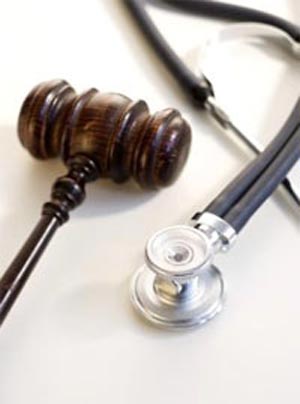 73
راز داری پزشکی
74
ماده 648:
 اطباء و جراحان و ماماها و داروفروشان و کلیه کسانی که به مناسبت شغل و یا حرفه خود محرم اسرار می شوند هرگاه غیر از موارد قانونی ،اسرار مردم را افشاء کنند به سه ماه ویک روز تا یک سال حبس و به یک میلیون وپانصد هزار تا شش میلیون ریال جزاء نقدی محکوم می شوند.
75
سوگند نامه بقراط:

 هرچه ببینم و یا بشنوم ،چه در جریان درمان بیمار و چه در مراوده با مردم که نباید فاش شود ،به هیچکس نخواهم گفت و به گنجینه اسرار می سپارم.
76
راز پزشکی عبارت است از:

 آنچه که بیمار درباره خود به پزشک می گوید .آنچه که پزشک با معاینه بیمار خود درمی یابد و آنچه که پزشک در منزل یا محل بستری شدن بیمار و مشاهده اوضاع و احوال بیمار درمی یابد.
77
رازپوشی نسبی است و در مواردی پزشک مجاز به افشاء سر حرفه ای خواهد بود: 
 نیازهای قانونی و اداری
 محاکم قضائی و به خواست قاضی
 منافع جامعه
 برای مشاوره با سایر پزشکان
 برای بستگان بیمار در حد نیاز
 پزشک ملزم به افشاء راز بیمار برای پلیس ،نیروی انتظامی و وکلا نمی باشد
 اعلام بیماری واگیر ،گواهی ولادت ،گواهی فوت
78
مسئولیت کسانی که پزشک به کار می گمارد 
مثل پرستار یا منشی
 بعهده اوست و ایشان نیز موظف
 به حفظ اسرار می باشند.
79
افشاء راز
 فقط به فرد یا مقامات مسئول
 و در حداقل لازم انجام گیرد.
80
خلاصه 3 مورد زیر در راز داری استثناء است:
 اگر قانون بخواهد.
 هرگاه نفع جامعه ایجاب کند.
 نفع بیمار در آن باشد که پرده از راز بیمار برداشته شود.
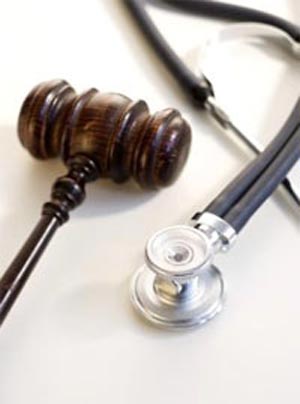 81
گواهی نویسی پزشکی
82
یکی از روش های غیر اخلاقی برای فرار از انجام تکالیف قانونی ،تمسک به عذر بیماری است.
 گواهی پزشکی سند معتبری است که درباره سلامت یا بیماری یا امری مربوط به پزشکی ،توسط پزشک تنظیم می شود.
83
انواع گواهی:
 معمولی:
شخص مستقیما با مراجعه به پزشک معالجش درخواست صدور گواهی می کند وبه درخواست خود بیمار یا ولی وی صادر می شود مثل گواهی استعلاجی.
رسمی:
در پاسخ به استعلامات مراجع قضائی و قانونی توسط پزشک صادر می شود .مثل گواهی برای معافیت سربازی ،برای از کارافتادگی ،استخدام ،تأیید مرگ مغزی.
84
ماده 538:

 هرکس شخصأ یا توسط دیگری برای معافیت خود یا شخص دیگری از خدمت دولت یا نظام وظیفه یا برای تقدیم به دادگاه گواهی پزشکی به اسم طبیب جعل کند به حبس ابد از شش ماه تا یکسال یا سه تا شش میلیون ریال جزای نقدی محکوم خواهد شد.
85
ماده 539:

 هرگاه طبیب تصدیق نامه بر خلاف واقع درباره شخصی برای معافیت از خدمت در ادارات رسمی یا نظام وظیفه یا برای تقدیم به مراجع قضائی بدهد به حبس از شش ماه تا دو سال یا به سه تا دوازده میلیون ریال جزای نقدی محکوم خواهد شد.
86
ماده 540:

برای سایر تصدیق نامه های خلاف واقع که موجب ضرر شخص ثالثی باشد یا آنکه خسارتی به خزانه دولت وارد آید مرتکب علاوه برجبران خسارت وارده به شلاق تا 74 ضربه یا به دویست هزار تا دو میلیون ریال جزای نقدی محکوم خواهد شد.
87
گواهی خلاف واقع در اسناد سجلی و شناسنامه:
 حبس از 91 روز الی یکسال و باید پرداخت جزای نقدی از دویست هزار ریال تا یک میلیون ریال یابد هر دو محکوم خواهند شد.
 اشخاصی که در اعلام ولادت یا وفات بر خلاف واقع اظهاری نمایند.
 ماما یا پزشکی که در مورد ولادت یا وفات گواهی خلاف واقع صادر کند.
88
گواهی خلاف واقع برای ازدواج:

هر پزشکی که گواهی خلاف واقع برای تندرستی ازدواج بدهد یا بدون جهت از دادن گواهی نامه خودداری نماید به حبس تأدیبی از شش ماه تا دو سال محکوم خواهد شد.
89
نکاتی که در صدور گواهی باید رعایت کرد:
 احراز هویت.
 ثبت دقیق زمان انجام معاینه و صدور گواهی.
 عدم اعلام نوع بیماری در گواهی ( رازداری پزشکی ).
 تعیین علت صدور گواهی و مرجعی که گواهی به آن ارائه می شود.
 ابتدا و انتهای تمام خطوط بسته شود.
 فاصله سطرها مساوی باشد و امکان اضافه کردن سطری نباشد.
90
7.  در گواهی از سربرگ مخصوص پزشک استفاده شود و اگر از سربرگ بیمارستان استفاده می شود با مهر آن مرکز مهمور گردد.
 8.  قلم خوردگی نداشته باشد .در غیر این صورت به تغییر ایجاد شده اشاره شده و مهر و امضاء شود.
 9.  فرق بین طول درمان و طول استراحت .معمولأ طول درمان طولانی تر از مدت استراحت است. طول استراحت مدت زمانی است که فرد می تواند از محل کار خود غیبت نماید .از به کار بردن واژه طول درمان در گواهی ها خودداری شود.
10. گواهی را به خود فرد درخواست کننده و یا قیم و ولی وی تحویل می دهیم.
91
11. درج مشخصات پزشک صادر کننده گواهی.
 توجه به چپ و راست بودن عضو آسیب دیده.
 کمک گرفتن از سایر همکاران برای صدور گواهی های مهم مثل گواهی بکارت.
 کلمه ( تا ) یعنی ابتدای روز و ( لغایت ) یعنی انتهای روز.
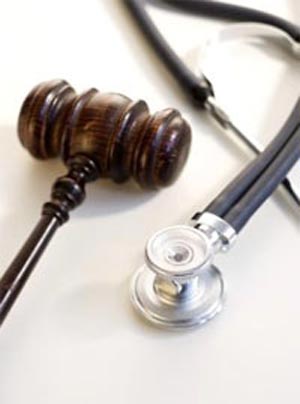 92
گواهی فوت
93
در دوره پزشکی دوره آموزش برای تعیین علت مرگ وجود ندارد.
 علت مرگ ثبت شده مرجع بسیاری از آمار و اطلاعات می باشد که سازمان های بیمه ای ،سازمانهای بین المللی بهداشت و پژوهشگران اپیدمیولوژی از آن استفاده می کنند.
94
مرگ:

 انقطاع دائمی و غیر قابل بازگشت اعمال حیاتی بدن که با فقدان ضربان قلب ،توقف تنفس خود به خودی و مرگ مغزی مشخص می شود.
95
صدور گواهی فوت نیاز به معاینه دقیق جسد دارد:
 از نظر تأیید قطعی فوت.
 احراز هویت دقیق جسد.
 معاینه از نظر بررسی آثار ضرب و جرح احتمالی به منظور تأیید یا رد طبیعی و غیر مشکوک بودن علت مرگ.
96
در صورتی مجازیم جواز دفن صادر کنیم که:
 علت فوت متوفی را تشخیص داده باشیم.
 علت فوت طبیعی باشد ( مرگ طبیعی ).
 در خصوص وقوع مرگ به نظر نرسد که شکایتی در آینده طرح نشود.
97
چه مرگهایی باید به پزشک قانونی ارجاع شود:
 هر نوع مرگی که سؤال مقام قضائی راجع به نحوه فوت مطرح باشد.
 مرگ حین عمل جراحی.
 مرگ حین و یا بعد از بی هوشی.
 مرگ به دنبال اقدامات درمانی خاص.
 مرگ به دنبال اشتباهات پزشکی.
 مرگ حین درمان که بیم طرح شکایت می رود.
98
7.  مرگ متعاقب تصادف و حادثه ( حتی اگر بیمار چند ماه بعد از تصادف فوت کند )
 8.  خودکشی
 9.  مرگ ناگهانی ،غیر منتظره و غیر قابل توجیه
10. مرگ متعاقب نزاع و مشاجره
11. کودک آزاری یا شک به آن
12. مرگ حین کار
99
مرگ متعاقب سقط جنین
 مرگ در بازداشتگاهها و زندان ها
 مرگ در خانه سالمندان و مراکز بهزیستی
 مرگ در خوابگاهها و مراکز نظامی
 مرگ در مناطق دور افتاده و غیرمعمول
100
پزشکان نباید از اتوپسی قانونی نگران باشند بلکه این امر باعث امنیت شغلی ایشان است. زیرا پاسخ کالبد گشائی و پاسخ آزمایشگاه آسیب شناسی و سم شناسی پزشکی قانونی در بسیاری از موارد یکی از مدارک مستندی است که در دفاعیات پزشکی به کمک آنها می آید.